Peel tests - neutron irradiated  flexes
samples – coverlayer on copper
Irradiated to 2 1015 ncm-2,  ≈  20 kGy 
Peel tester KJ-1065B Computer type Peeling strength tester
 Sample width 50mm
Peel speed 10 mm/min
Force averaged over 30 mmm length
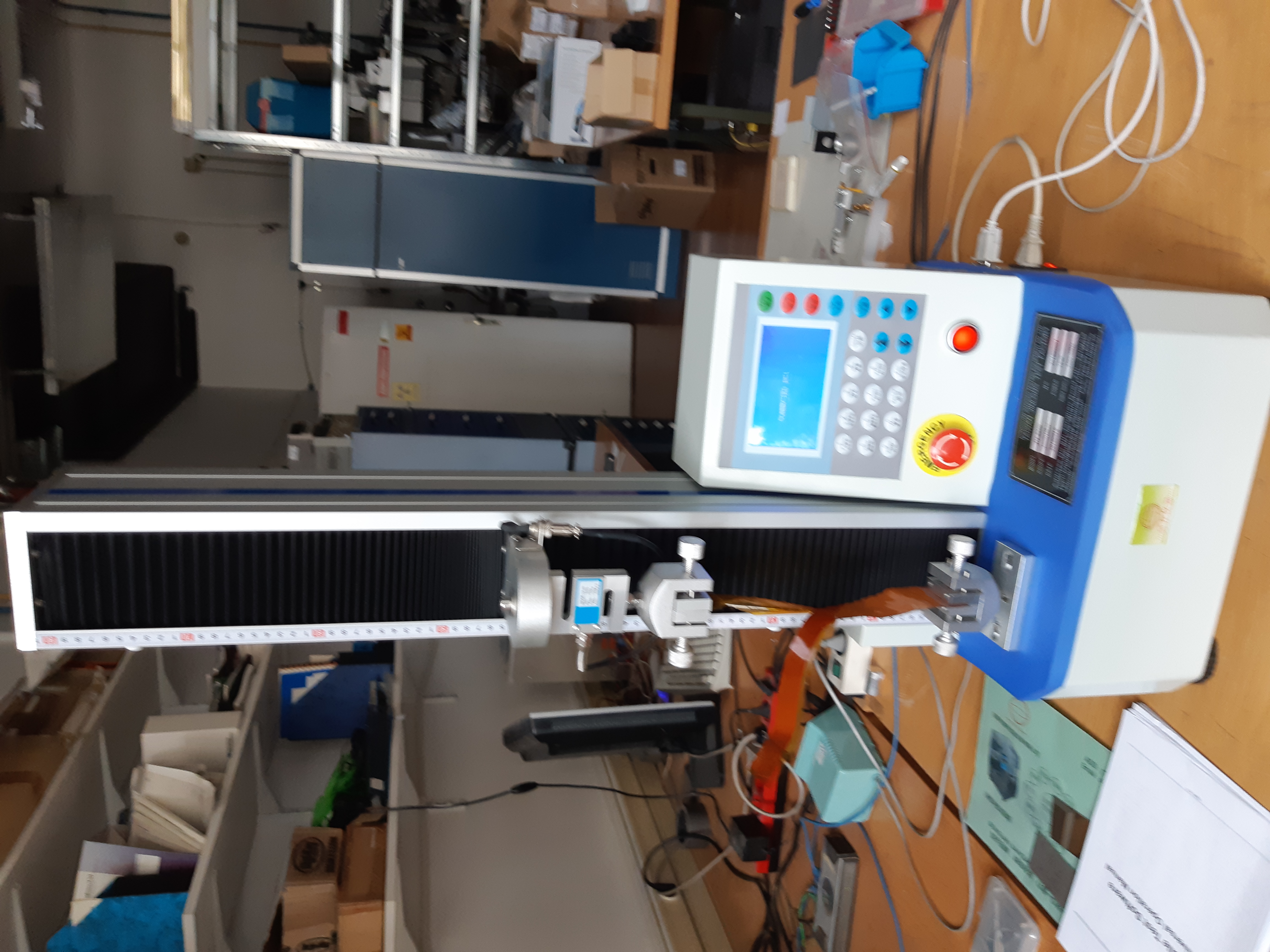 Test reports
Test results
Neutron irradiated
2 1015 ncm-2
TID – 600 kGy